New Lower Bounds for the Maximum Number of Runs in a String
Wataru Matsubara1, Kazuhiko Kusano1, Akira Ishino1, Hideo Bannai2, Ayumi Shinohara1 
1Tohoku University, Japan
2Kyushu University, Japan
[Speaker Notes: 1: Title

Thank you, Chairman.
The title of our work is “New lower bounds for the maximum number of runs in a string”
and I'm Wataru matsubara from Graduate School of Information Sciences Tohoku University, Japan.]
Contents
Introduction
New lower bounds
A brief history of results on bounds
Simple heuristics for generating run-rich strings
Analyzing asymptotic lower bounds 
Discussion
Conclusion and further research
2
Prague Stringology Conference 2008
[Speaker Notes: 2: Contents

This is the contents of my presentation.

So, make use of a extra time, we will talk some appendix topics.
At first, I show a brief history of result on bounds.
Next, I introduce simple heuristics for generating run-rich strings.
And I discuss about asymptotic lower bounds.
And finally, I talk about conclusion and further research.]
runs
runs:  occurrence of a periodic factor
non-extendable (maximal)
exponent at least two
primitive-rooted


example:
         aabaabaaaacaacac
aabaabaa=(aab)
period	:3
root 	:aab

exponent:
8
8
3
3
3
Prague Stringology Conference 2008
[Speaker Notes: 3: runs

At first I introduce what is run.
Run is a maximal (non-extendable) repetition of exponent at least two.

For example, the string ("aabaabaaaacaacac") has 7 runs.
Especially, "aabaabaa" has period 3, and the substring which has a period 3 is non-extendable. and the root of run is "aab", which is primitive.]
number of runs:  ρ(n)
run(w) ：number of runs in string w
ρ(n) = max{run(w) : |w| = n }
maximum number of runs in a string of length n
For any string w,
example
run(aabaabbaabaa)=8
4
Prague Stringology Conference 2008
[Speaker Notes: 4: number of runs: rho(n)

Next, we define functions about the number of runs in a string.

For any string w, function run(w) represents the number of runs in w.
for example,  this formula means this string has 8 runs.

And, rho(n) represents maximum number of runs in a string of length n.
For small number n, We can calculate rho(n) to count runs in all strings up to the length n.
There is great interest in the behavior of function rho(n).]
Max Number of Runsin a String
c
cn[Kolpakov & Kucherov ’99]
c
5n
5n  　 
[Rytter ’06]
1.048n[Crochemore et al. ’08]
1.05n
4n
3.48n 
[Puglisi et al. ’08]
1.00n
3n
3.44n  　
[Rytter ’07]
0.95n
0.927n
[Franek et al. ’03]
[Franek & Yang  ’06]
1.6n
[Crochemore & Ilie ’08]
2n
0.90n
n
5
0
[Speaker Notes: I talk about a known result about rho(n).
In 1999, Kolpakov & Kucherov showed the number of runs in strings is linear, however only existence of a linear constant was given, they could not provide any bound on the constant c.

Although they were not able to give bounds for the constant factor, there have been several works to this end.

Rytter showed rho(n) is lower than < 5n, and later improved to 3.48n by Puglisi, Simpson, & Smyth, and again by Rytter to 3.44n.
And Crochemore & Ilie showed rho(n) is lower than 1.6n and hinted how to lower it, may be to as low as 1.048n by exhaustive calculation using computer.
1.048n is the current best upper bound.

On the contrary, few result exists for lower bounds.
In 2003, Franek, Simpson, & Smyth presented a beautiful recursive construction of a sequence of binary strings.
And they showed rho(n) is greater than  ( 3/1+sqrt(5)= )  0.927.

(a):In 2006，Franek and Qian Yang formally proved a family of true asymptotic lower bounds arbitrarily close to ( 3/1+sqrt(5)= ) 0.927.

(b):On the other hand, an asymptotic lower bound on rho(n) is presented by Franek and Quen Yang.
It is shown (that) for any epsilon > 0, there exists an integer N>0 such that for any n>N, rho(n) >= (α-ε)n, where α= ( 3/1+sqrt(5)= )0.9270.

Still a gap between the upper and lower bound, and is not fully understood.

It is believed (that) rho(n) is lower than n, for binary alphabets, as supported by computations for string lengths up to 31. 
we also computed for all strings length up to 45, it is not exist counter example.

A stronger conjecture is proposed by Franek, they believed rho(n) equal to 0.927.]
Our result: New lower bound
We discovered a run-rich string τ
τ =
aababaababbabaababaababbabaababaabbaababaababbabaababaababbabaababaabbabaababaababbabaababaababbabaababaabbaababaababbabaababaababbabaababaabbabaababaababbabaababaabbabaababbabaababaababbabaababaabbabaababaababbabaababaababbabaababaabbabaababbabaababaababbabaababaabbabaababaababbabaababaabbabaababbabaababaababbabaababaabbabaababaababbabaababaababbabaababaabbabaababaababbabaababaabbabaababbabaababaababbabaababaabbabaababaababbabaababaababbabaababaabbabaababbabaababaababbabaababaabbabaababaababbabaababaabbabaababbabaababaababbabaababaabbabaababaababbabaababaababbabaababaabbabaababaababbabaababaabbabaababbabaababaababbabaababaabbabaababaababbabaababaabbabaababbabaababaababbabaababaabbabaababaababbabaababaababbabaababaabbabaababbabaababaababbabaababaabbabaababaababbabaababaabbabaababbabaababaababbabaababaabbabaababaababbabaababaababbabaababaabbabaababaababbabaababaabbabaababbabaababaababbabaababaabbabaababaababbabaababaababbabaababaabbabaababbabaababaababbabaababaabbabaababaababbabaababaabbabaababbabaababaababbabaababaabbabaababaababbabaababaababbabaababaabbabaababaababbabaababaabbabaababbabaababaababbabaababaabbabaababaababbabaababaabbabaababbabaababaababbabaababaabbabaababaababbabaababaababbabaababaabbabaababbabaababaababbabaababaabbabaababaababbabaababaabbabaababbabaababaababbabaababaabbabaababaababbabaababaababbabaababaabbabaababaababbabaababaabbabaababbabaababaababbabaababaabbabaababaababbabaababaababbabaababaabbabaababbabaababaababbabaababaabbabaababaababbabaababaabbabaababbabaababaababbabaababaabbabaababaababbabaababaababbabaabab
run(τ) = 1455,  | τ | = 1558
Known best lower bound


		[Franek et al. ’03]
New lower bound
6
Prague Stringology Conference 2008
[Speaker Notes: 6: Our result

I talk about our result.
We discovered a run-rich string τ.
In particular string tau is this string.
tau is the string of length 1558, and contains 1455 runs.
By definition of rho(n), we have rho(n) is greater than 0.933n.

By the way, known best lower bound is 0.927 by Franec et al. in 2003.
So, 0.933 is new lower bound.]
How to generate run-rich string
run(τ) = 1455,  | τ |= 1558

Let τ’ = τ[1:1557]  (delete the last character),the number of runs not decrease drastically.
run(τ’) = 1453,  | τ’ |= 1557


In order to generate run-rich string, We only have to do is to append single characterto run-rich string.
7
Prague Stringology Conference 2008
[Speaker Notes: 8:  How to generate run-rich string

By the way, how do get these strings?
We will explain how to get this run-rich string.]
The search first starts with the single string “a” in the buffer.
At each round, two new strings are created from each string in the buffer by appending  “a” or “b” to the string.
The new strings are then sorted with respect to the number of runs.
Only those that fit in the buffer size are retained for the next round.
buffer size:10
aaaa
aaab
aaba
aabb
abaa
abab
abba
abbb
aaaaa 1
aaaab 1
aaaba 1
aaabb 2
aabaa 2
aabab 2
aabba 2
aabbb 2
abaaa 1
abaab 1
ababa 1
ababb 2
abbaa 2
abbab 1
abbba 1
abbbb 1
aaa

aab

aba

abb
aaabb 2
aabaa 2
aabab 2
aabba 2
aabbb 2
ababb 2
abbaa 2
aaaaa 1
aaaab 1
aaaba 1
aa



ab
Select
Top10
a
8
Prague Stringology Conference 2008
[Speaker Notes: The search first starts with the single string “a” in the buffer.
In this example, we set the buffer size to 10.
At each round, two new strings are created from each string in the buffer by appending  “a” or “b” to the string.
The new strings are then sorted with respect to the number of runs.
Only those that fit in the buffer size are retained for the next round.
In other words, we select the top 10 strings with respect to the number of runs.]
aabaab 3
aababb 3
aabbaa 3
aaabba 2 
aaabbb 2
aabaaa 2
aababa 2
aabbab 2
aabbba 2
aabbbb 2
aabaaba
aabaabb
aababba
aababbb
aabbaaa
aabbaab
aaabbaa
aaabbab
aaabbba
aaabbbb
aabaaaa
aabaaab
aababaa
aababab
aabbaba
aabbabb
aabbbaa
aabbbab
aabbbba
aabbbbb
aabaabb 4
aabbabb 4
aabaaba 3
aababba 3
aababbb 3
aabbaaa 3
aabbaab 3
aaabbaa 3
aababaa 3
aabbaba 3
aaabba 
aaabbb
aabaaa 
aabaab 
aababa
aababb
aabbaa
aabbab
aabbba 
aabbbb 
ababba
ababbb
abbaaa
abbaab
aaaaaa
aaaaab
aaaaba
aaaabb
aaabaa
aaabab
aaabb 2
aabaa 2
aabab 2
aabba 2
aabbb 2
ababb 2
abbaa 2
aaaaa 1
aaaab 1
aaaba 1
Select
Top10
Select
Top10
The string in the buffer become run-rich.
9
Prague Stringology Conference 2008
Improving lower bound of ρ(n) (1/2)
We discovered a run-rich string τ such that
run(τ) = 1455,  | τ |= 1558




run(τ2) = 2915,  | τ2 |= 2・1558 = 3116
run(τ2) > 2run(τ)
Improved!!
10
Prague Stringology Conference 2008
[Speaker Notes: Wouldn't be possible to push lower bound up using run-rich string tau?
For example, what about doing concatenate same strings tau.

If concatenate same two string tau, we get the string whose length is 3116,
And the number of runs is 2915.
Therefore we can get new lower bound 0.935.]
Improving lower bound of ρ(n) (2/2)
Using run-rich string τ, can we push lower bounds higher up more?
Next, we give a formula that calculate number of runs in wk.
11
Prague Stringology Conference 2008
[Speaker Notes: 8: Improvement lower bound of rho(n)

The more number of repetitions, the more lower limit will go up like this.

So, In general, How many runs in string w to the k-th power.?
We will consider asymptotic behavior of the number of runs.]
Number of runs in wk
Theorem
Let w be a string of length n. 
For any k≧2, 	run(wk) = Ak - B
where A = run(w3) - run(w2) and          B = 2run(w3) - 3run(w2)
12
Prague Stringology Conference 2008
[Speaker Notes: 9: Number of runs is w^k

We show following theorem which gives a formula for r(w^k).
Let w be a string of length n. For any k greater than 2, 
r(w^k) can be represent using k, r(w^2) and r(w^3).

Let us show the proof of theorem.]
Proof of the theorem (1/4)
If two strings wk and w are concatenated, the number of runs in wk+1 is changed in two cases:
case (a): increase
	A new run may be newly created at the borderbetween two strings.
abba
abba
abbaabba
13
Prague Stringology Conference 2008
[Speaker Notes: 10: Proof of theorem (1/4)

Assume w repeats twice, the number of runs is changed as follows:
At first, number of runs can be increase.
A new run may be newly created at the border between two strings.

for example, we consider the string abba.
there is one run in this string.
If concatenate same two string, newly created runs aa and abbaabba at the border of two strings.
therefore, number of runs can be increased in total.]
Proof of the theorem (2/4)
If two strings wk and w are concatenated, the number of runs in wk+1 is changed in two cases:
case (b):decrease
	A suffix run in wk and a prefix run in w may bemerged into one run in wk+1.
aabaaaabaa
aabaaaabaa
aabaaaabaaaabaaaabaa
14
Prague Stringology Conference 2008
[Speaker Notes: 11: Proof of theorem (2/4)

On the other hand, number of runs can be decrease.
A suffix run in w^k and a prefix run in w may be merged into one run in w^k+1.

for example, we think about the string "aabaaaabaa".
there are four runs in this string.
if concatenate same two strings, suffix run "aa" and prefix run "aa" are merged into one run "aaaa".
And suffix run and prefix run “aabaa” to the second are merged into one run “aabaa” to the fourth .
therefore, number of runs can be decrease in total.]
Proof of the theorem (3/4)
By periodicity lemma, there is no runs in wk such that length is longer than 2|w| except the whole string wk.
For any k≧3,  run(wk) - run(wk-1) = c (constant).
w
w
w
w
w
15
Prague Stringology Conference 2008
[Speaker Notes: 12: Proof of theorem (3/4)

while string wk has period the length of w, there is no runs such that the length larger than twice of the length of w by periodicity lemma.

Therefore, for any k larger than 3, if concatenate w^k and w, the number of runs will be increase some constant value.]
Proof of the theorem (4/4)
Theorem
Let w be a string of length n.  For any k≧2, 	run(wk) = Ak - B
where A = run(w3) - run(w2) and           B = 2run(w3) - 3run(w2)
proof
For any k≧3,  run(wk) - run(wk-1) is a constant.
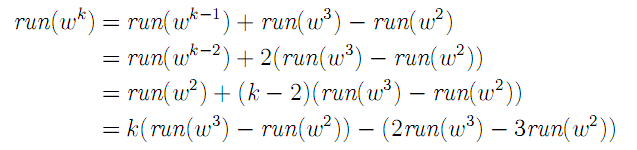 16
Prague Stringology Conference 2008
[Speaker Notes: 13: Proof of theorem (4/4)

we give the proof of theorem.
Based on the formula, run(w^k) can be represented by using k, run(w^2) and run(w^3).
Therefore, we can get the proof of the theorem.

We can see that
if k was increased infinitely, It can be seen that the asymptotic behavior of rho(n) is depend on r(w^3)-r(w^2).

Formally saying, it is shown as follows.]
Asymptotic behavior of ρ(n)
Theorem
For any string w and any ε>0, there exists a positive integer N such that for any n≧N,
proof
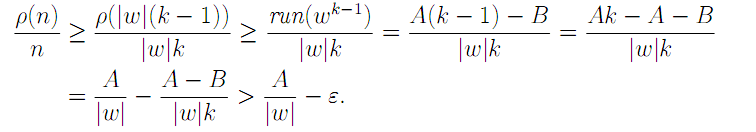 17
Prague Stringology Conference 2008
[Speaker Notes: 14: Asymptotic behavior of rho(n)

For any string w and positive number ε, there exists a positive integer large N such that for any small n larger than large N, we have this formula.

In other words, All we have to do is sort the strings in order of run(w^3)-run(w^2) in consideration of asymptotic behavior.

Based on the theorem, we edit the heuristics of our algorithm.]
Discovered run-rich strings
See our web site [http://www.shino.ecei.tohoku.ac.jp/runs]
We found some run-rich strings by using heuristic search.

The strings in the buffer are sortedwith respect to r(w3)-r(w2), instead of r(w) for improving asymptotic behavior.
current best lower bound
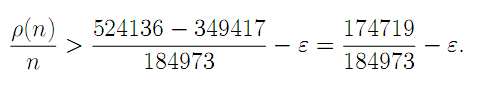 18
Prague Stringology Conference 2008
[Speaker Notes: 15: Discovered run-rich strings

In the our algorithms for finding run-rich strings, 
the new strings were sorted in order of run(w^3)-run(w^2) in consideration of asymptotic behavior.

he table show discovered run-rich string using heuristic search algorithms.

we get the best lower bound 0.944565 using run-rich string of length 184973.
this is current best lower bound.]
Discussion
What is the class of run-rich strings?
Sturmian words are not run-rich. [Rytter2008] 
		    	 (for any Sturmian word w)  		 

Any recursive construction of a sequence of run-rich strings?

We believe that compression has a clue to understanding.
run-rich string τ (|τ|=184973) can be represented by only 24 LZ factors.
19
Prague Stringology Conference 2008
[Speaker Notes: 16: Discussion

By the way, what is the class of run-rich strings?
I found run-rich string using heuristic search, honesty saying I don't know the property of this string..

Sturmian word is known as the string class which has many repetition.
Fibonacci word belong to Sturmian word.
However Rytter show that the upper bound of the number of runs in Sturmian word is 0.8. So, Sturmian words is not run-rich string class.

On the other hand, I found that run-rich string can be compressed efficiently.]
LZ-factorization of τ    ( |τ| = 184973 )
τ =
aababaababbabaababaababbabaababab…
(0,1)
(1,3)
(1,4)
(2,8)
(5,13)
    :
LZ(τ)=
a, (0,1) / b / (1, 3) / (1, 4) / (2, 8) / (5, 13) (12,19) / (26,31) / (49,38) / (50,63) / (89,93) / (113,162) / (57,317) / (249,693) / (275,984) / (879,2120) / (942,3041) / (2811,6521) / (2999,9374) / (8764,20072) / (9332,28878) / (27096,45341) / (38210,67195)
20
Prague Stringology Conference 2008
[Speaker Notes: 17: LZ-factorization
Lempel-Ziv is one of the most popular compression scheme.
When the run-rich string is compressed using Lempel-ziv, it is expressible efficiently.

I think there exist compression gives a clue to understanding the property of run-rich strings.]
Conclusion
We Introduced  new approach for analyzing lower bounds using heuristic search.

We Improved the lower bound of the number of runs in a string.
new lower bound is 0.944565.
21
Prague Stringology Conference 2008
[Speaker Notes: 18: Conclusion

The conclusions are obtained as follows.

We introduced new approach for analyzing lower bounds using heuristic search.
We presented a new lower bound 0.944565 for the number of runs in a string.
This is current best lower bounds.

In other words, we show (that) Franek's conjecture was false.
The proof was very simple, once after we verified (that) the runs is the string tau is 174719, and noticed some trivial properties of the strings.]
Further research
Improving heuristic algorithm
Speed up for counting runs in strings
Find good heuristics
Guess run-rich strings in compressed form (LZ factors)

Analyzing the class of run-rich strings
Any recursive construction of a sequence of run-rich strings?
Relation with compression

Algorithms for finding all runs in strings
process compressed string without decompression.
22
Prague Stringology Conference 2008
[Speaker Notes: 19: Further research

Further research is shown as follows.

In order to improve heuristic algorithm,
We will speed up for counting runs in strings, and find good heuristics.
and we want to guess run-rich strings in compressed form.

I want to develop algorithm for counting runs in a string.
Especially, We are interested in fully-compressed algorithm, which can process without string decompression.]
Max Number of Runsin a String
c
cn[Kolpakov & Kucherov ’99]
c
5n
5n  　 
[Rytter ’06]
1.048n[Crochemore et al. ’08]
1.05n
4n
3.48n 
[Puglisi et al. ’08]
1.00n
3n
3.44n  　
[Rytter ’07]
0.944565n[Matsubara et al. ’08]
0.95n
1.6n
[Crochemore & Ilie ’08]
2n
0.927n
[Franek et al. ’03]
0.90n
n
thank you for your attention.
23
0
[Speaker Notes: 20: Max Number of Runs in a string

Thank you for your attention!]
Appendix
24
Prague Stringology Conference 2008
Conjecture: ρ(n) < n
25
Prague Stringology Conference 2008